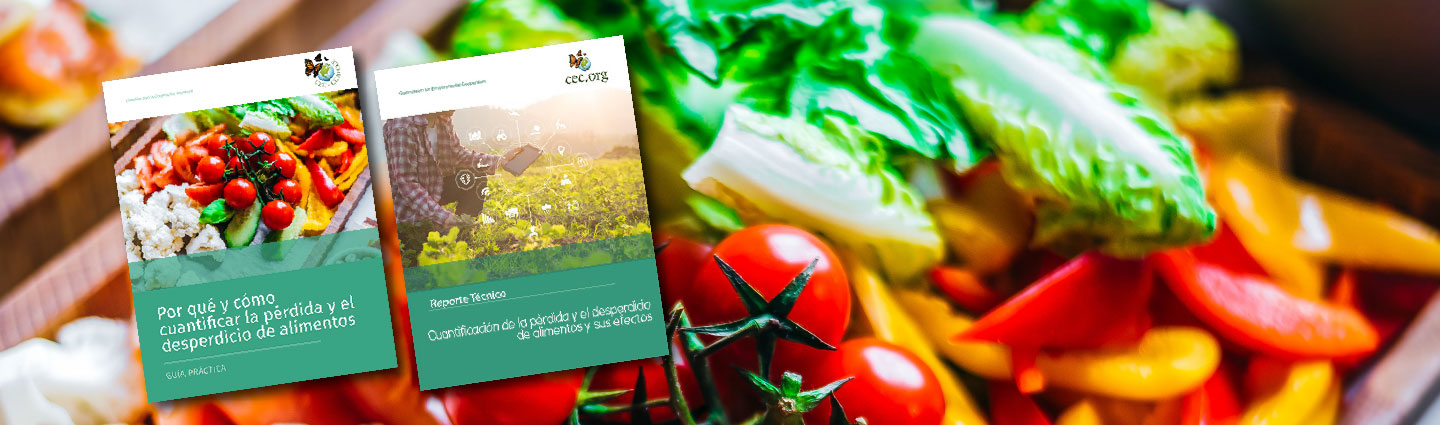 Por qué y cómo cuantificar la pérdida y el desperdicio de alimento 

Guía Práctica e 
Informe Técnico
Antecedentes
Informes sobre la pérdida y el desperdicio 
de alimentos en América  del Norte
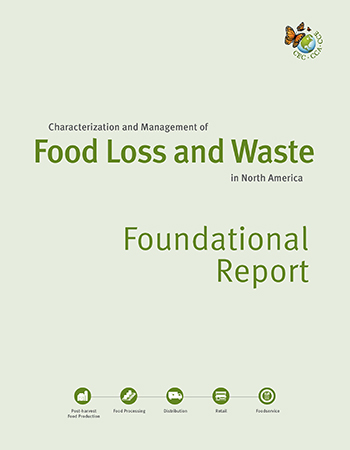 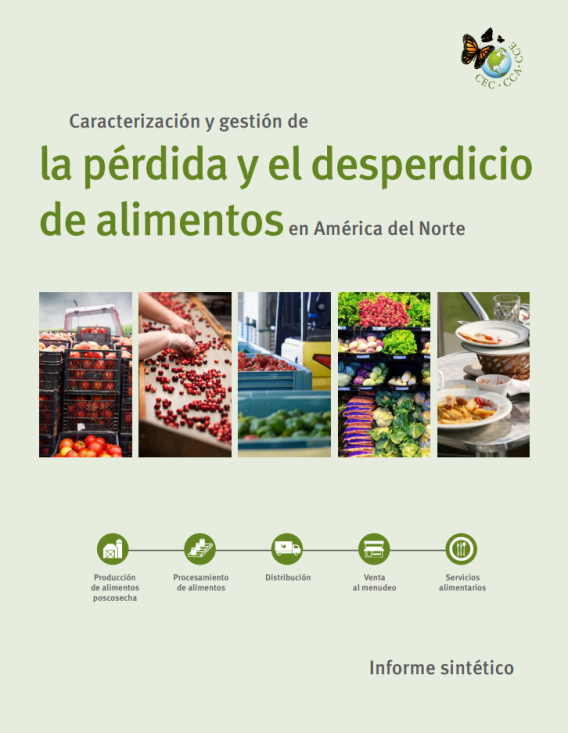 Estimaciones de alimentos perdidos y desperdiciados en América del Norte, por país
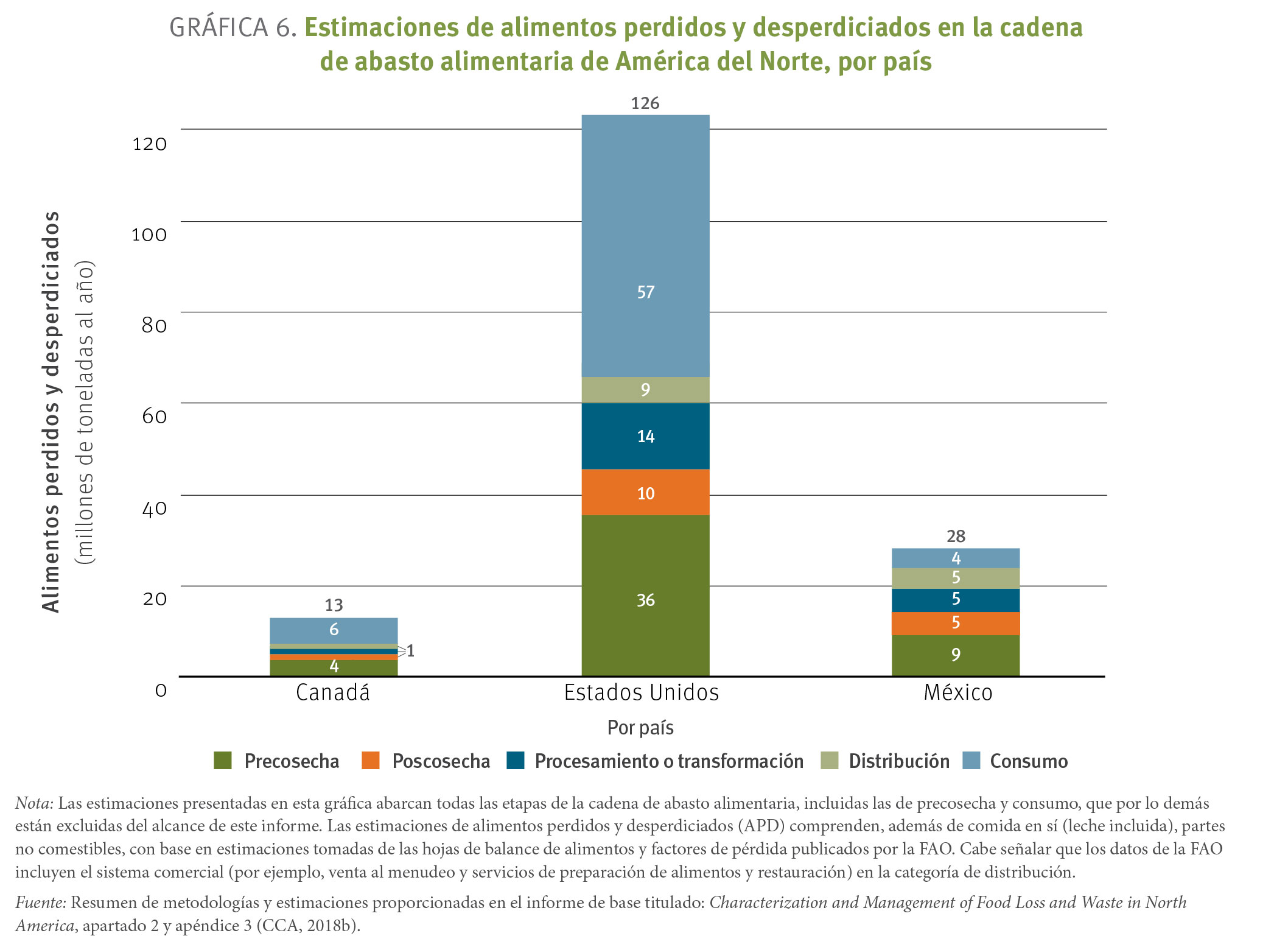 Estimaciones de alimentos perdidos y desperdiciados, per cápita, en América del Norte
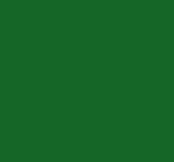 Efectos ambientales y socioeconómicos
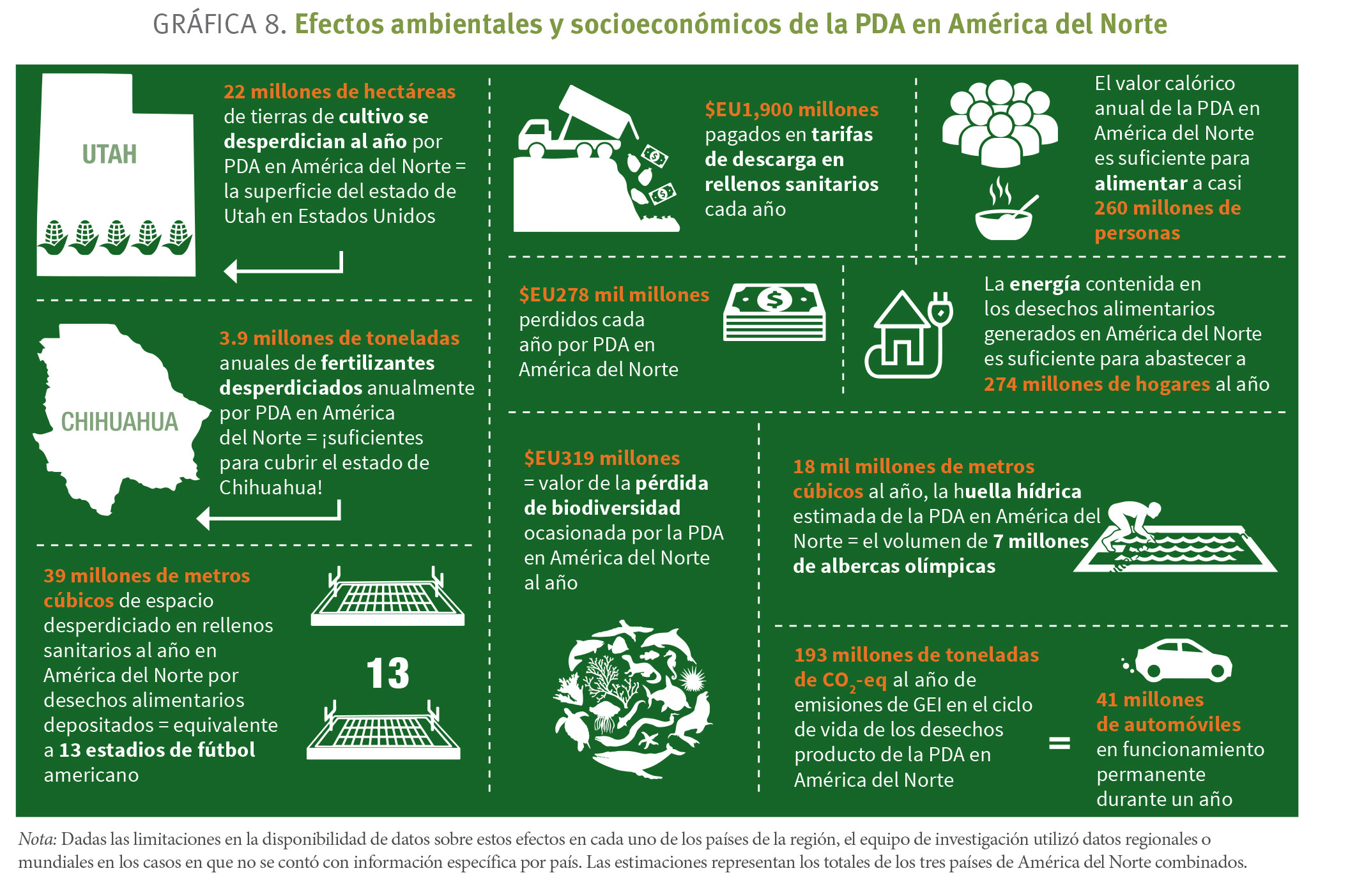 Oportunidades
Fortalecer la colaboración regional

Impulsar la colaboración  multisectorial (ICI)

Estandarizar la medición, el seguimiento y el registro de la PDA

Llevar un seguimiento de la PDA y registrar el desempeño de las medidas para contrarrestarla
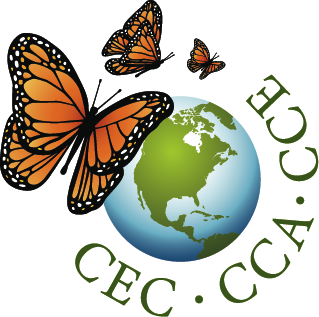 Grupo de expertos
México:					Internacionales:
Gustavo Pérez Berlanga (Restaurantes TOKS) 	Instituto de Recursos Cristina Cortinas (consultora independiente)         Mundiales (WRI)
Lesly González Montaño (Nestlé)
Renán Alberto Poveda (Banco Mundial)		Programa de Acción de Andrew Rhodes (Pronatura México, A.C.)	Residuos y Recursos
					(WRAP)
Canadá:
Martin Gooch (Center for Food Chain Excellence)
Cher Mereweather (Provision Coalition)
Bruce Taylor (Enviro-Stewards Inc.)

Estados Unidos:
Jean Buzby (Departamento de Agricultura de Estados Unidos [US Department of Agriculture, USDA])
Monica McBride (Fondo Mundial para la Conservación de la Naturaleza, WWF)
Pete Pearson (WWF)
Ashley Zanolli (especialista)
KIT DE ACCION LOS ALIMENTOS IMPORTAN(próximamente)
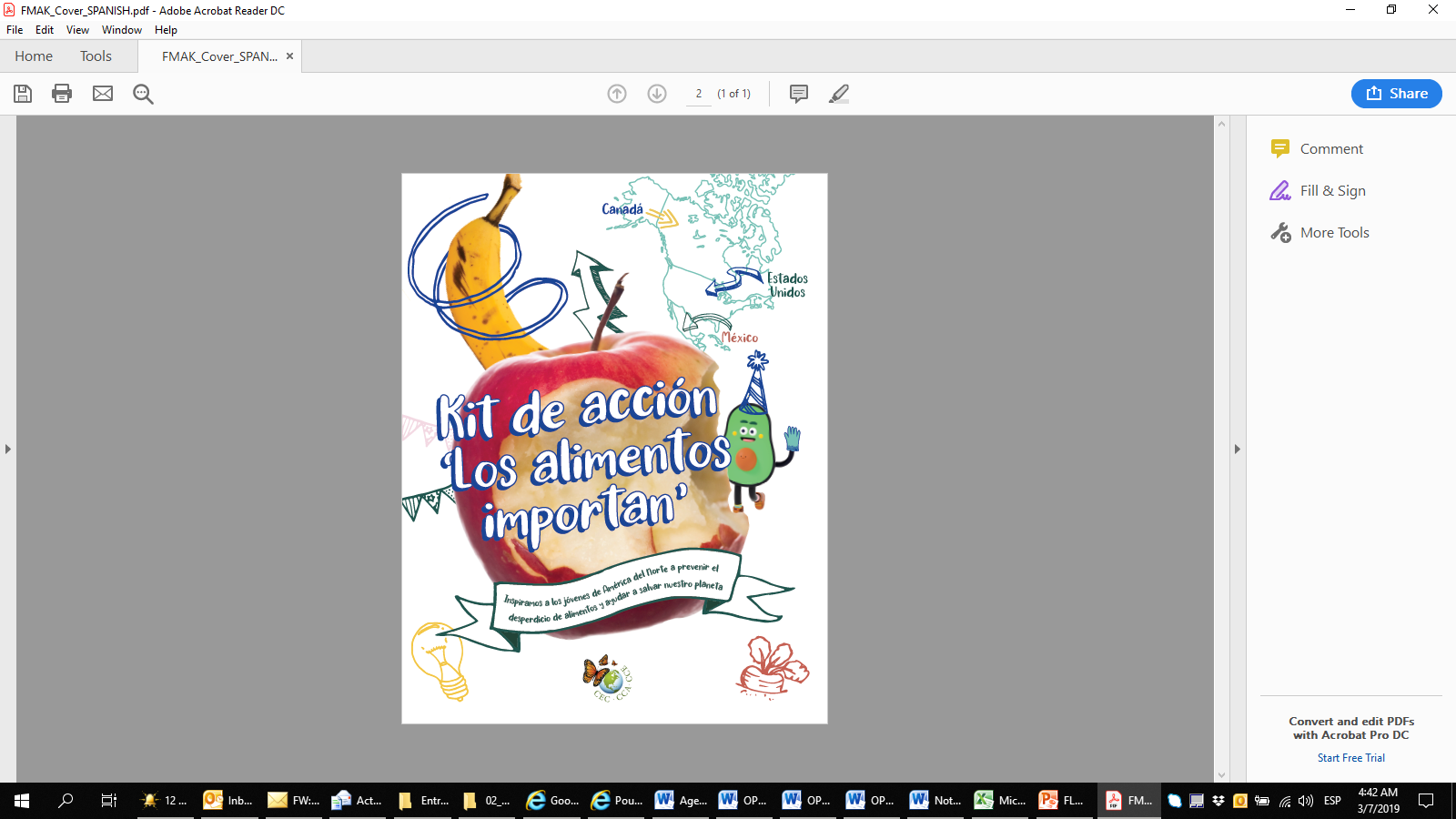 Para más información
Medición y mitigación de la pérdida y el desperdicio de alimentos:
www.cec.org/Medicion


David Donaldson, ddonaldson@cec.org
Gabriela Sánchez, gsanchez@cec.org
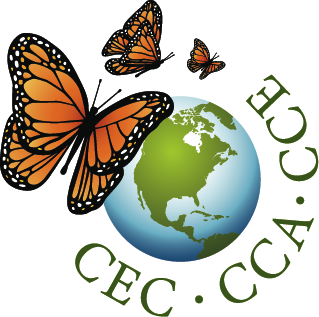 © Commission for Environmental Cooperation / 2013
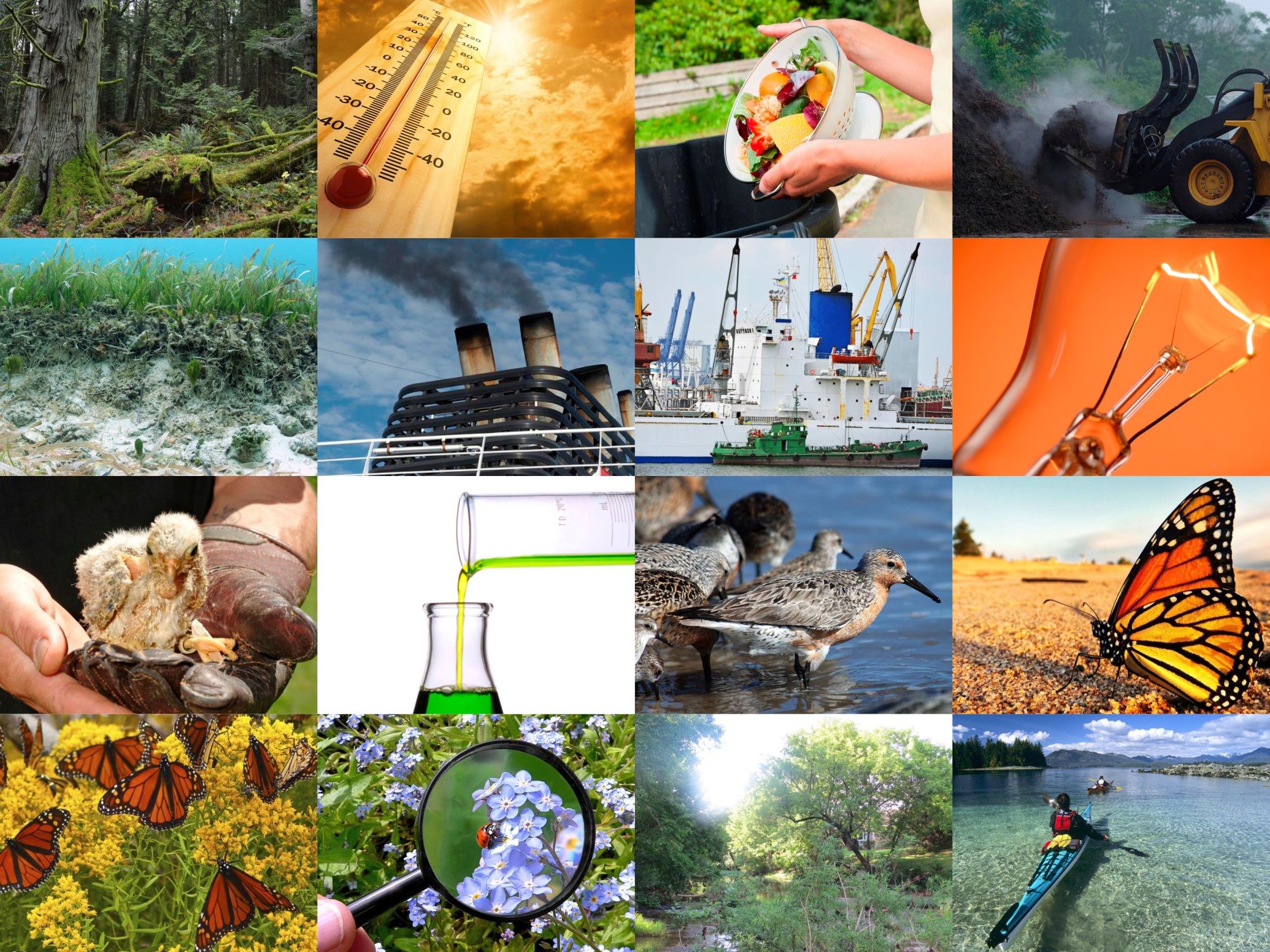 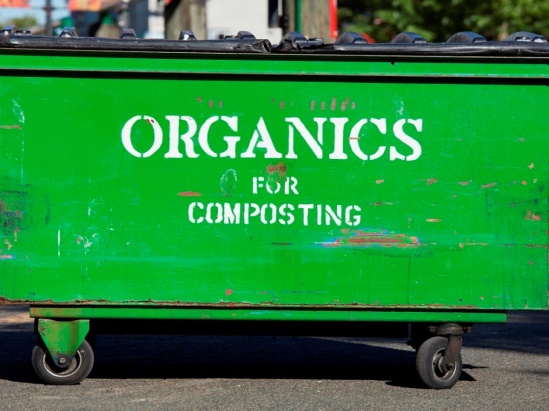 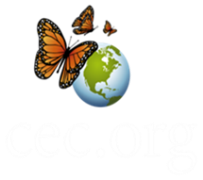